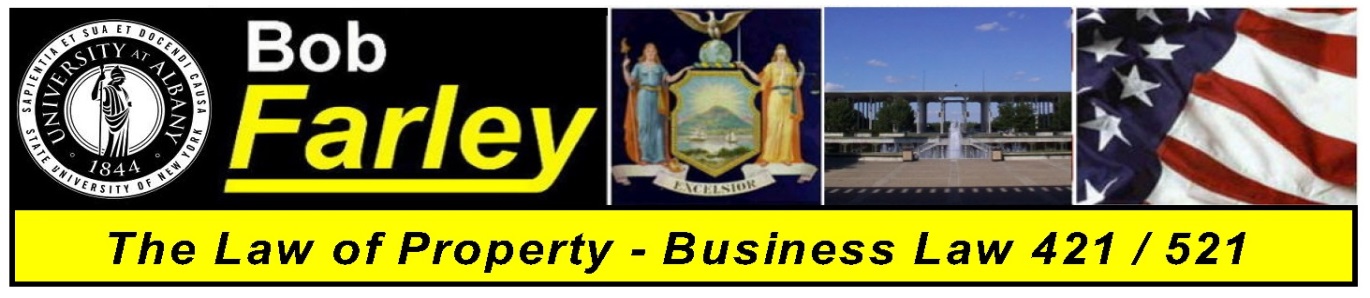 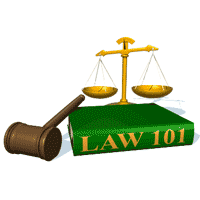 Slide Set Seven C:
Intellectual Property - Trademarks
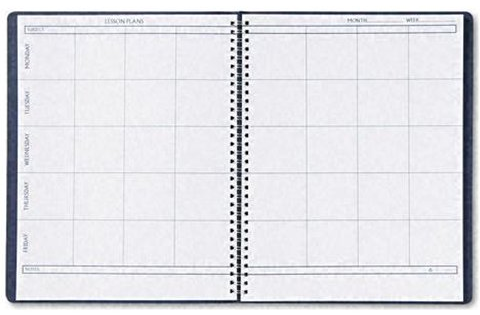 Last Time We Spoke About:

 Gifts
Part One: Definitions / Gifts Inter Vivos / Gifts Causa Mortis / Others


 Liens and Security Interests
  Part Two: Definitions / General and Special Liens / Particular Issues


 Bailments
 Part Three: Definitions / Elements / Duties / Benefits

 Class Case – Gruen v. Gruen
     Conditional Delivery of Gifts
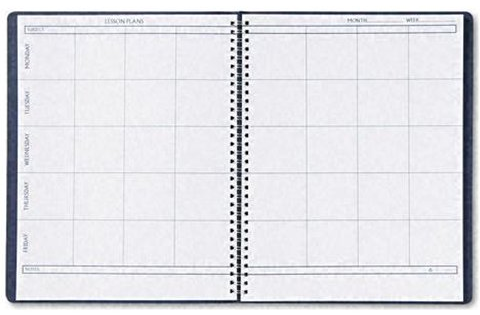 Tonight We Will Speak About:

 Copyrights
Part One: Definitions / Elements / Rights / Duration / Enforcement

 Patents
  Part Two: Definitions / Elements / Rights / Duration / Enforcement

 Trademarks
 Part Three: Definitions / Elements / Rights / Duration / Enforcement 

 Class Case – A&M Records v. Napster
     Peer to Peer Infringement
Intellectual Property
Generally
Intellectual Property
Generally
Intellectual Property

Not all property is tangible

	This is why we need to think of property in terms of “rights” not “things”.

This concept becomes especially important for
	intellectual property.
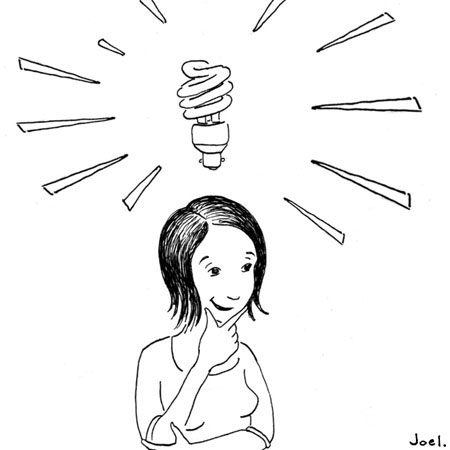 Intellectual Property
Generally
Intellectual Property

	
	Rights in Ideas: 
	Although common law was reluctant to invest property rights in an “idea”, modern society and law have evolved property rights to include certain unique intellectual designs, processes or works.

	
	Federal Law Governs: 
	Although most property law is state law, virtually all intellectual property law is based upon federal statutes.
Intellectual Property
Generally

Intellectual Property
	
Defined: Any product of human intellect 
that is intangible but has value 
in the marketplace.  

It is called “intellectual” property 
because it is the product 
of human imagination, creativity, 
and inventiveness.
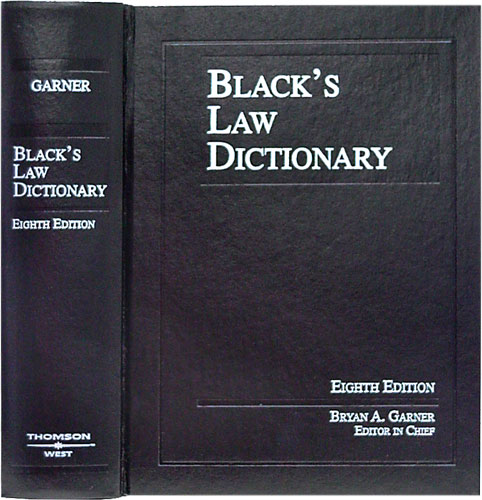 7
Intellectual Property
Generally

Intellectual Property

	
Why It is Important:
Traditionally, businesses have thought of their physical assets, 
such as land, buildings, and equipment as the most important.  

Increasingly, however, a company’s intellectual assets 
are the most important.  

Protecting intellectual property, promotes creativity,
invention and provides incentive and rewards 
for hard work.
8
Intellectual Property
Generally
Intellectual Property

	
Three Types of Intellectual Property: 

Copyrights – Written or Performed Works 
Patents – Ideas for Products or Processes 
Trademarks – Logos, Identifications or Distinctions
9
Intellectual Property
Trademarks

Enforceable Rights in any word, name, symbol or devise.

Definitions
Intellectual Property
Trademarks - Defined
Intellectual Property

Trademarks – Rights in words, names, symbols or devises.
	
Trademarks have been Defined as: 
Any “word, name, symbol or devise used by a person to identify and distinguish their goods         from those sold by others”
A circled letter R is the symbol designating a registered trademark.

In the United States, the registered trademark symbol was originally introduced in the trademark act of 1945.  

This symbol provides notice that the preceding word or symbol is a trademark or service mark that has been registered with a national trademark office. A trademark is a symbol, word, or words legally registered or established by use as representing a company or product.
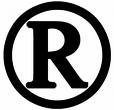 Intellectual Property
Trademarks

Enforceable Rights in any word, name, symbol or devise.

Elements
Intellectual Property
Trademarks - Elements

Intellectual Property

Trademarks – Rights in words, names, symbols or devises.

A trademark is any “word, name, symbol or devise used by a person to identify and distinguish their goods from those sold by others”

Key Elements
Distinctiveness
Non-functionality
First use in trade
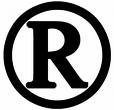 Intellectual Property
Trademarks

Enforceable Rights in any word, name, symbol or devise.

Rights
Intellectual Property
Trademarks - Rights

Intellectual Property

Trademarks – Rights in words, names, symbols or devises.

Collection of Rights:  Including the right to:
Prevent Unauthorized use of the word, name, symbol or device trademarked.
Prevent Dilution of the Trademarked Item
Use and maintenance of, exclusive rights over, the trademarked item in relation to  products or services

Duration of Rights:
Good For Ten Years With Infinite Renewals
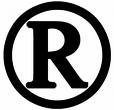 Intellectual Property
Trademarks - Rights

Intellectual Property
Trademarks – Rights in words, names, symbols or devises.
	
MULTIFACTED TRADEMARK PROTECTION
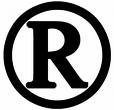 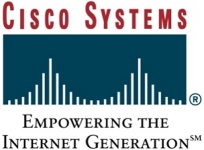 Name is trademarked
Symbol is trademarked
Slogan is trademarked
16
Intellectual Property
Trademark

Enforceable Rights in any word, name, symbol or devise.

How a Trademark is Obtained
Intellectual Property
Trademarks – Process of Obtaining

Intellectual Property

The Process of Obtaining a Trademark
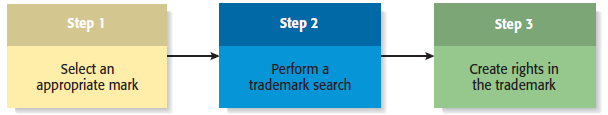 18
Intellectual Property
Generally

General Important Issues
Intellectual Property
Generally
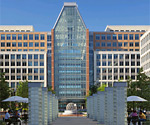 Registration and Recording
   Where, When and How

● US Patent and Trademark Office
Washington DC

● Practice before it and the Federal
Courts requires admission to a 
separate bar

● Can clerk at the office and 
don’t have to even be a lawyer.
Intellectual Property
Generally
Modern Trends
The World of Intellectual Property

Concerns over China – Reverse Engineering

Especially big issues with items uniquely
Intellectual – music, software, processes

Big players
	General Electric
	Disney
	Motion Picture Companies
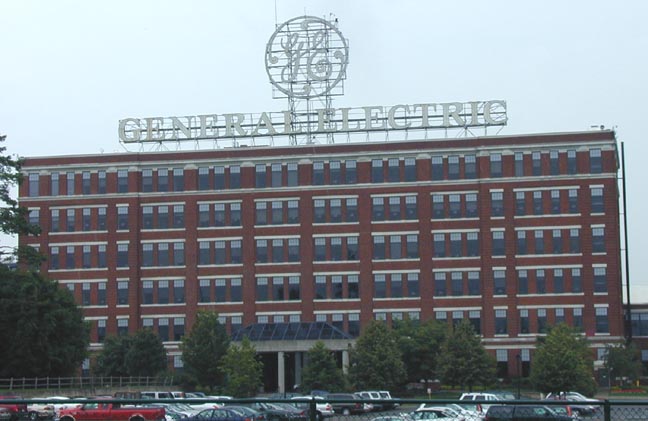 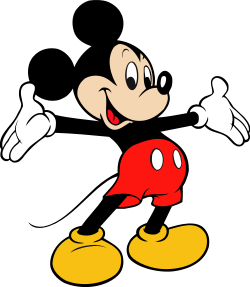 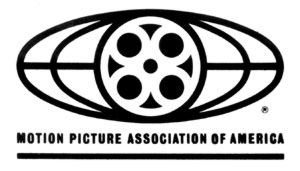 21
An Adventure into the Case Law Intellectual Property
The Case of A&M Records v. Napster






A Peer to Peer Sharing System Against Music Content
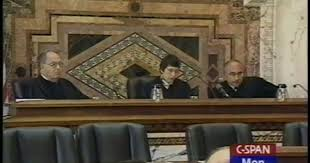 End of Class Seven C

For next time – Review Assignments as follows on the Webpage:

Lecture Slides
Selected Readings
Cases and Exercises

We are a hot bench.

Questions?